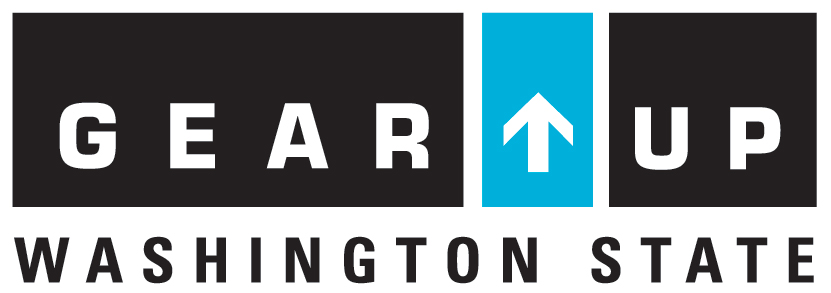 Staff Orientation
Welcome
Agenda
What is GEAR UP?
What is the GEAR UP Work Plan & Budget?
How can GEAR UP Support You?
GEAR UP Match Requirements
Our Team
3
Presentation Title
9/4/20XX
What Do We Mean When We Say College?
[Speaker Notes: We also use the terms “postsecondary education” and “postsecondary training”.

Many people think college is just a 4 year program, but there are many options. We want students to find the right fit. Explain that this is called “postsecondary education” because it is after (or “post”) high school (secondary education). Postsecondary education is often called “college”. College can be 4-year university, 2-year college or technical college, military training, certificate programs, or apprenticeships.]
GEAR UP: Federal Grant
University of Washington (2)
Washington State University (2)
Central Washington University
Washington Student Achievement Council (State Grant Program)
GEAR UP State & National Programs
[Speaker Notes: Delete]
Our GEAR UP School Partners
[Speaker Notes: Fix Wahkiakum]
26 high poverty school districts.
Over 6,000 students and their families are served annually, starting in the 7th grade through the end of their first year after high school. 
GEAR UP staff build personalized relationships with students and families to build and support student aspirations for college. 
Prepare students for a career with high labor market value that aligns with their aspirations.
Washington State GEAR UP
The Washington State GEAR UP program facilitates strategic partnerships in order to leverage funding and resources that provide direct, early intervention services to students in high-need schools in order to help them prepare for and succeed in their chosen post high-school pathway.
Our Mission
GEAR UP’s vision is that all students are academically, socially, and financially prepared to enter and complete the postsecondary program or institution of their choice.
Our Vision
We focus on students who are underserved and historically excluded when planning for college.We believe that students who start early have a better chance of entering college and completing their degrees.We believe that personal relationships fuel a student’s desire to go to college and are just as important as good grades and financial resources.
Our Values
[Speaker Notes: Where did this come from?]
It’s an ACRONYM
GEAR UP stands for: 
Gaining
Early
Awareness and
Readiness for
Undergraduate
Programs

It is always written as two words, in all caps.
[Speaker Notes: DELETE]
Program Objectives
13
8/28/2021
GEAR UP Direct Service Model
Academic support.
College visits.
Family engagement.
Pre-college assessments.
12th Year Campaign. 
Dual enrollment.
Comprehensive mentoring.
Washington State GEAR UP prepares students for earning a postsecondary credential that has labor market value and empowers them to choose a path because they want to, and not because they are limited by a lack of preparation.
[Speaker Notes: Revise with info from family orientation slide/services, resources]
GEAR UP In Our School
[Speaker Notes: Leave space so they can add their work plan and budget info]
GEAR UP In Our School
[Speaker Notes: Leave space so they can add their work plan and budget info]
How Can GEAR UP Help You
[Speaker Notes: Leave space so they can add the support they can provide to staff]
Quarterly Family Workshops
[Speaker Notes: Enter your own family workshop /services plan]
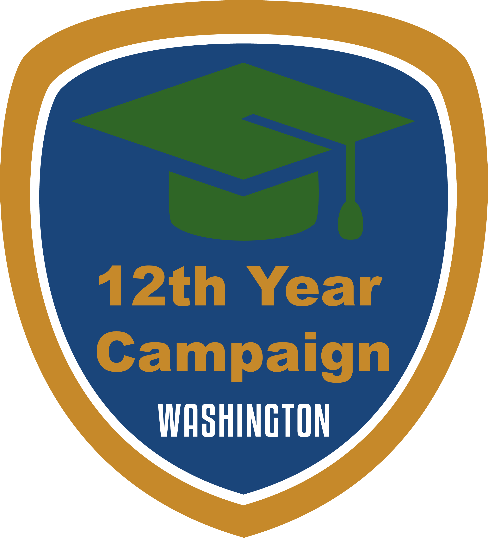 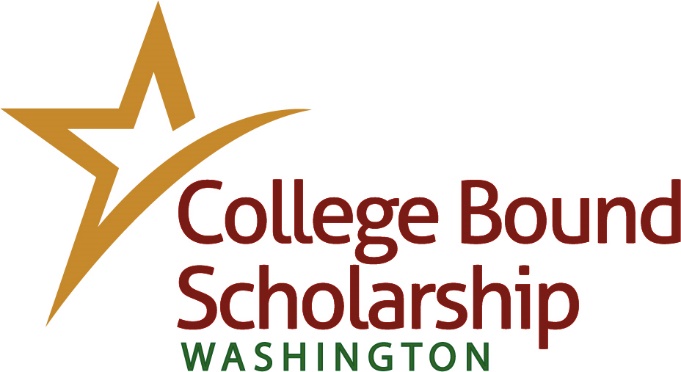 12th Year Campaign & College Bound Scholarship
[Speaker Notes: Schools may wish to share how their GEAR UP activities support financial aid awareness through the College Bound Scholarship and the 12th Year Campaign. If your school plans to host a CBS Repledge event or Financial Aid filing event, can share how you will promote and support students and families.]
Get Plugged In
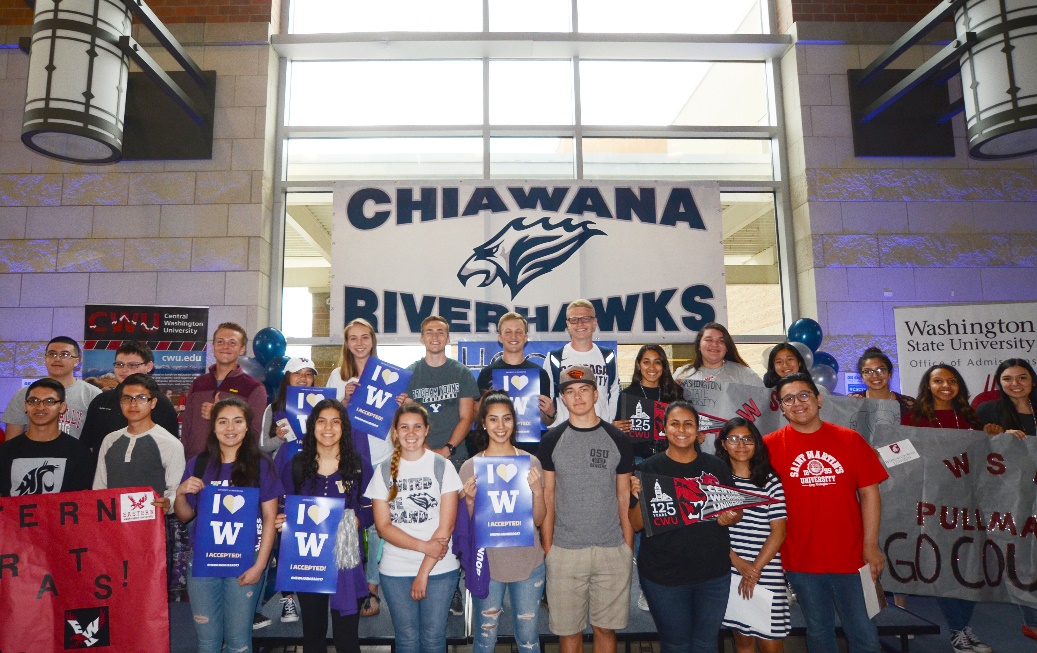 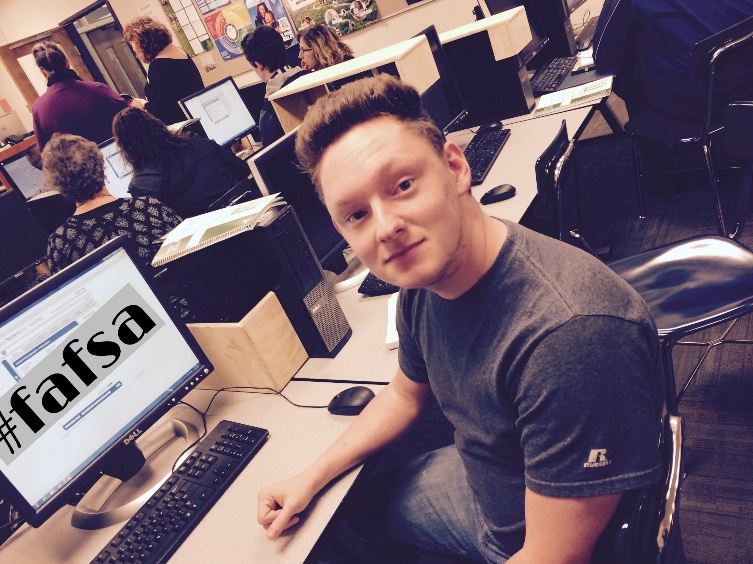 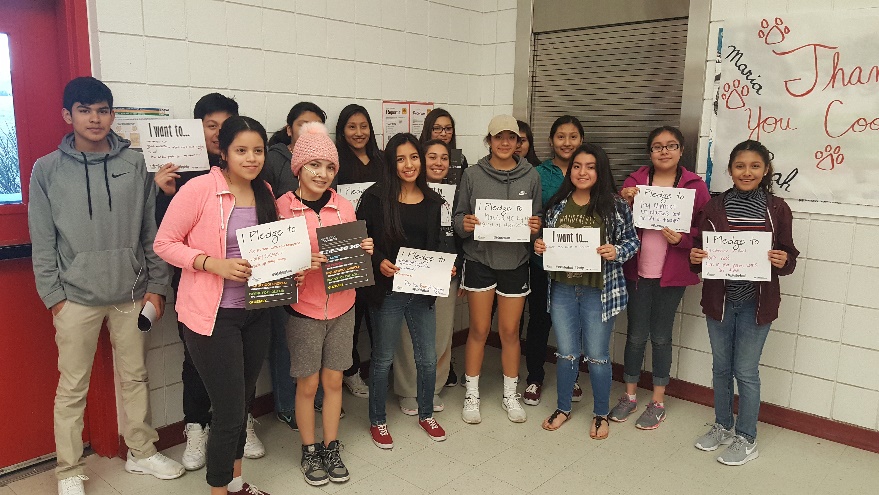 Fall 
12th year Campaign!
Winter 
College Bound Scholarship Repledge
Spring 
College Signing Celebrations
[Speaker Notes: FAFSA/WASFA: We are working in collaborations with WSAC and individual schools to provide FAFSA and WASFA completion efforts specifically for College Bound students. Please see a regional officer if you have any questions on how to implement targeted strategies for students.

Repledge: The College Bound Scholarship Pledge can be used as a lever to improve student success outcomes for low-income students from 7-12th grade.  9th grade is a critical place to start! We know that 9th grade students earn the lowest GPA, have the most amount of missed classes, and have the highest misbehavior rates. The College Bound Repledge campaign is an opportunity to re-engage College Bound Scholarship ninth grade students in high school and remind them of their commitment.

College Signing Celebrations: College Signing Day celebrates students who have achieved the life-changing milestone of committing to postsecondary options. College Signing Day events motivate students to take charge of their future by completing their education beyond high school. WCAN is working with school districts across the state to empower schools to host their own College Signing Celebrations to highlight students enlisting or committing to obtaining a postsecondary degree or certification. We will be asking schools to celebrate with us throughout the month of May and June or when is best for your school and district.]
Understanding GEAR UP Funding Guidelines
Supplement vs. Supplant
GEAR UP regulations require that GEAR UP funds supplement—not supplant.  
GEAR UP funds are intended to build the capacity of school districts to create a college going culture. 
GEAR UP funding may be used to enhance what is already in place or to create new activities.  
GEAR UP funds cannot be used to replace other federal, state, or local funding.
Source: US Department of Education, www.ed.gov
GEAR UP Match Requirements
Definition of Match
Items donated to the project (school districts share of the program costs)
Definition of In-Kind
Non-cash contributions of goods or services made by third party individuals or organizations
Examples include work by volunteers, waivers, donations of supplies, facilities or equipment. 
GEAR UP Match Requirement = 50% 
Currently the GEAR UP grant requires a $0.50 match for each $1.00 of grant funding. Our school’s grant award is for $__________ and requires a match of $______________.
Match Qualifications
Ask yourself the following question: “Is the good or service an allowable expense that could be purchased using federal funds?”
Match needs to be reasonable, necessary, well documented and consistent.
Details need to be specific and clear. 
Generally, the same requirements apply to the cash/in-kind match as they do to the expenditures.
Match must be met in the year of the grant budget. You cannot play “catch up.”
The expense must be:
Necessary to implement the program.
Reasonable, in that a prudent person would determine that the cost is appropriate. 
Allocable to the objectives of the award.
Compliant with the federal administrative regulations that govern the program.
Match cannot be claimed from other sources/programs that are federally funded, such as AmeriCorps, Peace Corps, the U.S. Army, U.S. Marine Corps, U.S. Navy, U.S. Air Force and the U.S. Coast Guard. 
Match can only be counted once.
Donations may be counted as match if documented as such.
Teacher Time
Teacher time beyond the contract day, in support of GEAR UP, counts as match. This includes planning time for classroom activities, substitute preparation, developing new rigorous lessons that support GEAR UP objectives, attending field trips, etc.
Teacher time attending GEAR UP sponsored professional development counts as match, including travel time. 
All teacher time submitted as match must support the goals and objectives of the program and be in addition to the general tasks expected of a teacher.
The teacher’s normal hourly rate plus benefits is used to calculate the value.
Other School Staff Time:  Administrators and Classified
All time devoted to GEAR UP specific activities can be counted as match at the same rate that person is normally paid, including benefits.
All staff time submitted as match must support the goals and objectives of the program and be in addition to the general tasks expected of the employee.
School Counselors’ Time
A school counselor’s time may be counted as match when engaged in GEAR UP activities if they are categorized by your district as an administrator and not as a certificated staff member (teacher). If they are classified as a teacher, then they are only eligible for match if it is performed outside of their contract day.
Thank You!!!